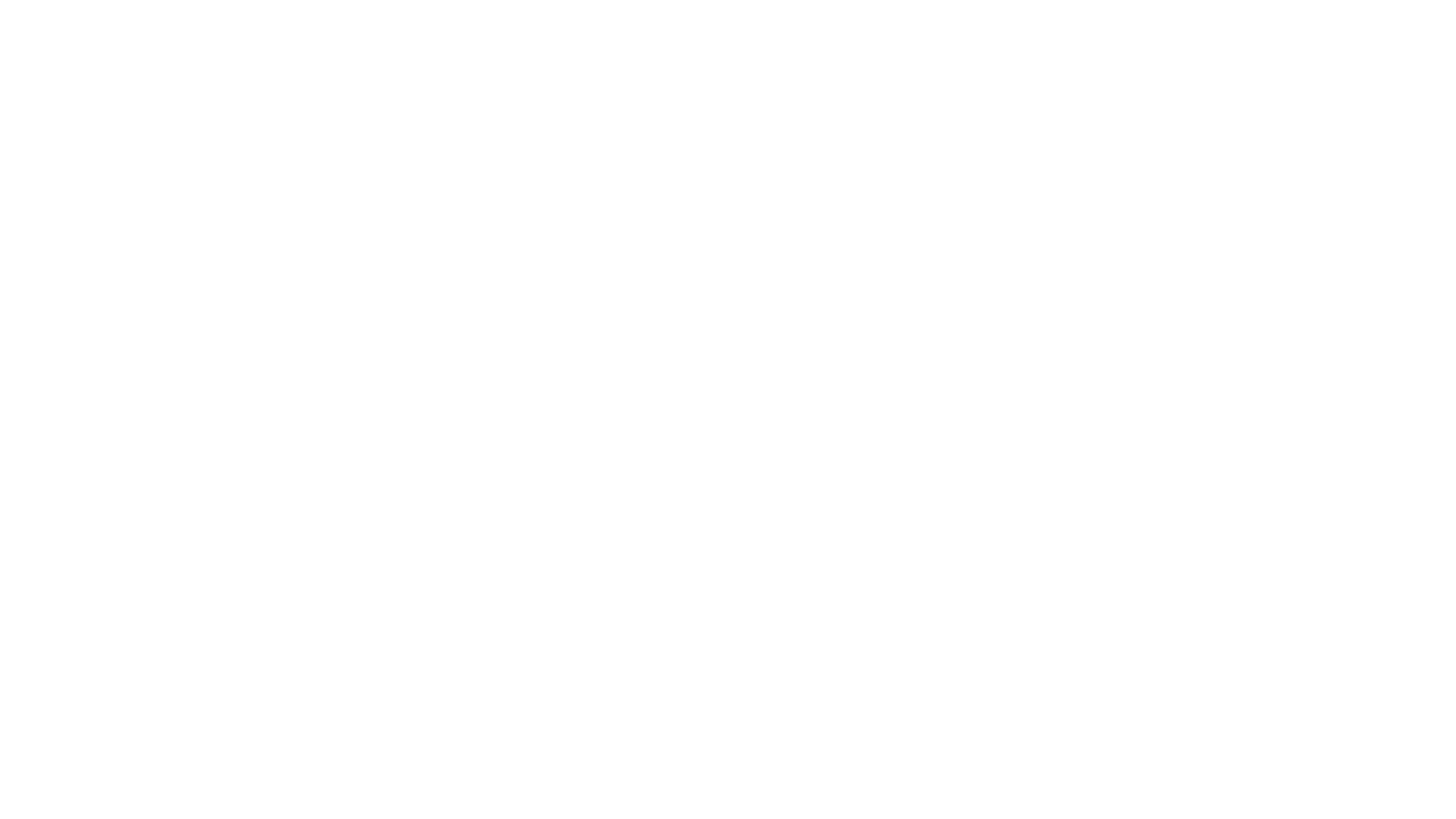 EXERCICIOS - EXEMPLOS
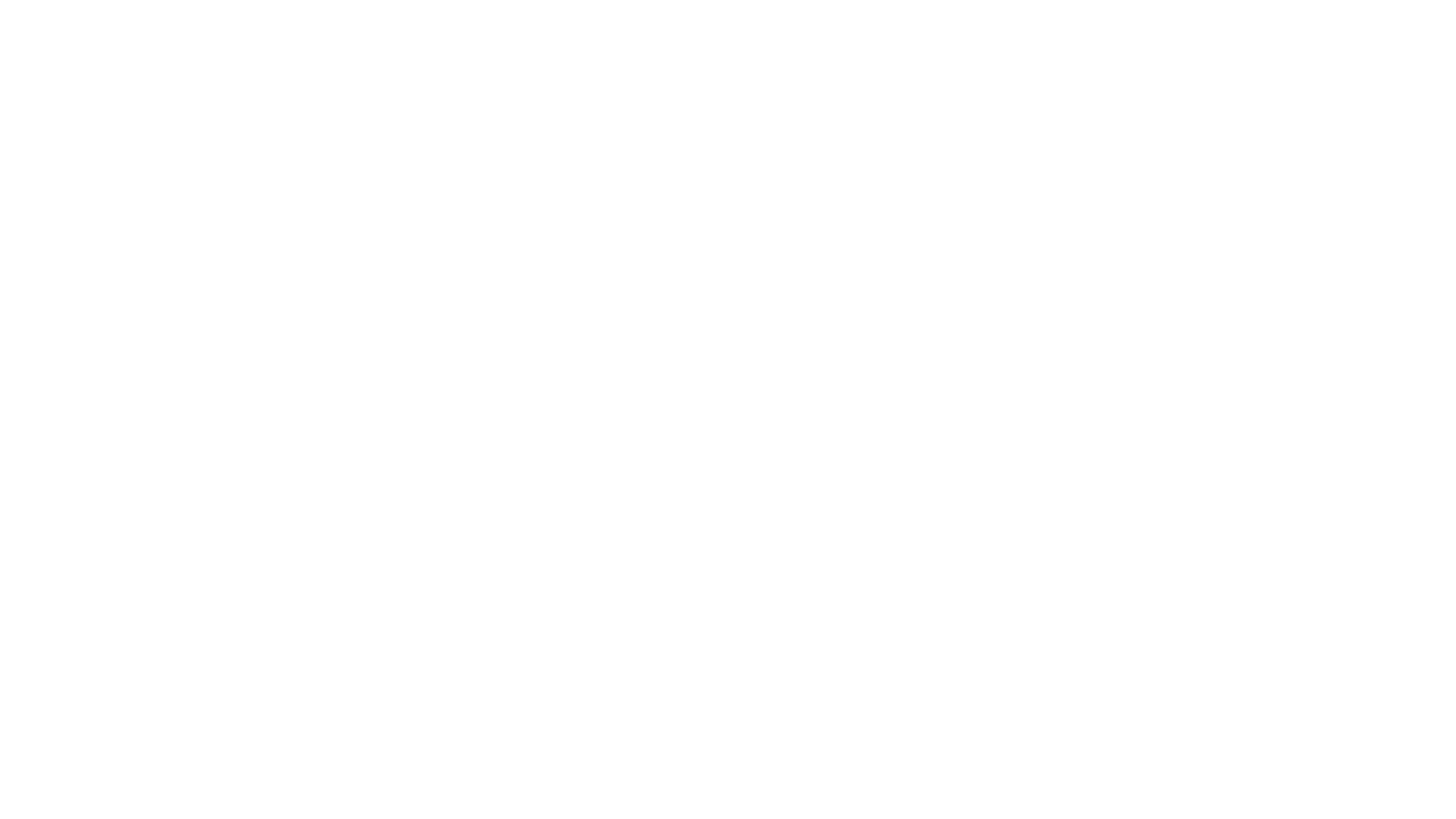 EXERCICIOS - EXEMPLO
Com base nas referências apresentadas, preencha o Quadro a seguir (Pode ter mais de um nível bibliográfico e mais de uma referência):
Objetivo do exercício: Identificar o tipo de documento por meio de uma descrição no formato de referência e identificar o nível bibliográfico.
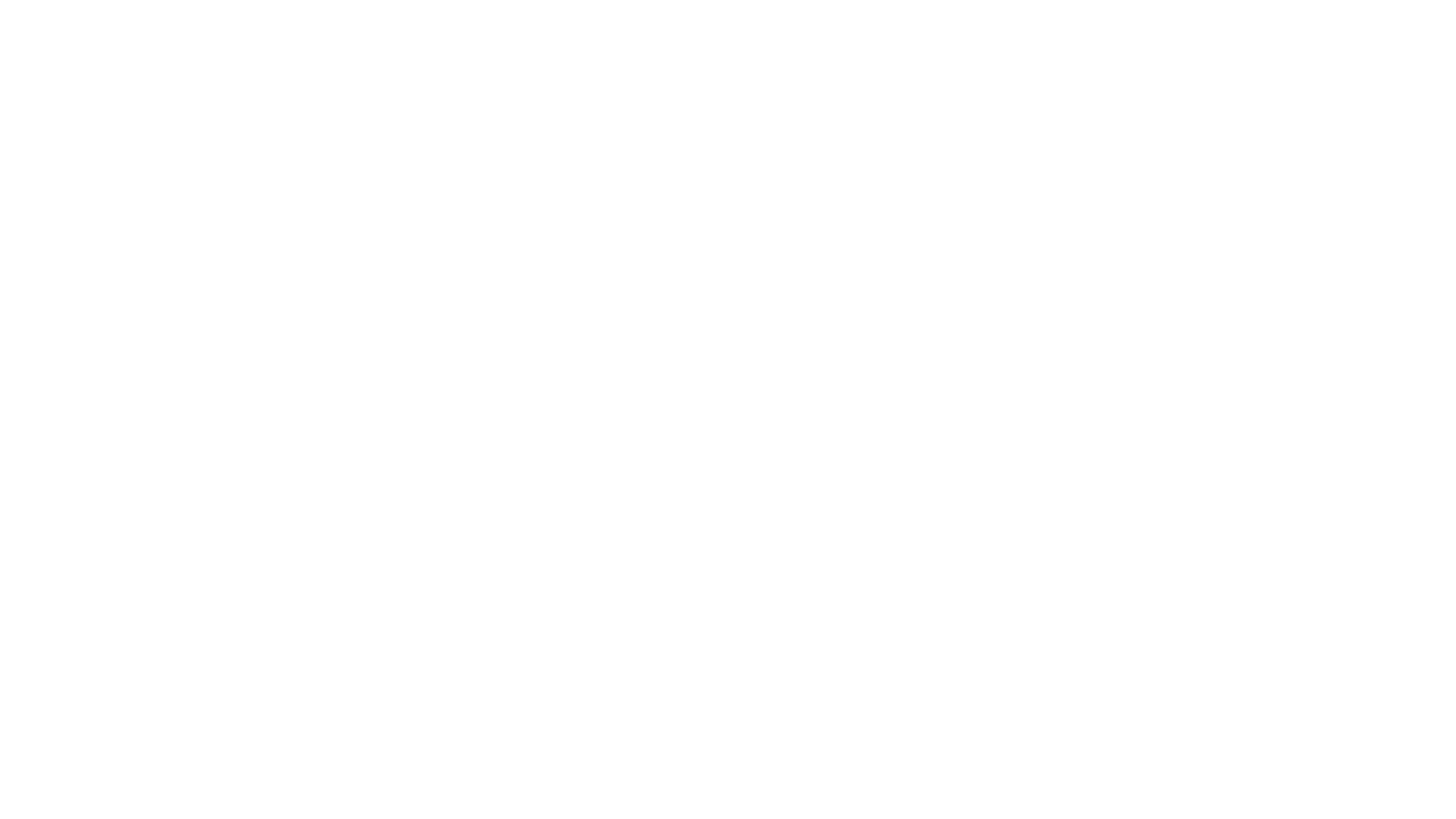 REFERENCIAS
3) ALMEIDA, M. H. de A. Oito anos de transinformação. Transinformação, Campinas, v. 9, n. 3, set./dez. 1997.

43) SIMPÓSIO BRASILEIRO DE REDES DE COMPUTADORES, 1313., 1995, Belo Horizonte. Anais... Belo Horizonte: UFMG, 1995. 655 p.
Exemplo: Referência número 9
BOENTE, A.; BRAGA, G. Metodologia científica contemporânea. São Paulo: Brasport, 2004. (Coleção Universitária). ISBN 85 3488888